Addressing Stigmas andDisparities in Minorities withSubstance Use Disorder
Dr. Martina Moore, Ph.D., LPCC-S, NCC, LICDC-CS
John Carroll University
This workshop discusses common beliefs among minority groups that prevent one from seeking help for their SUD’s.  We will also discuss ways to introduce the conversation to specific minority groups including what to say and what not to say.

This workshop will provide risk factors of substance use disorders among minorities.  

This workshop will introduce educational handouts that address physical, and emotional signs, symptoms, and causes, that perpetuate ongoing substance use disorders among minority groups.
Workshop Objectives
The Problem
There is a strong stigma attached to substance use disorders which may prevent minorities from seeking help.
 
The effects of stigmas are worse for racial and/or ethnic minorities compared to racial and/or ethnic majorities since the former often experience other social adversities such as poverty and discrimination within policies and institutions.
(Eylem, de Wit, van Straten, et al. 2020)
The rate of increase of Black/African American drug overdose deaths between 2015-2018 was 40 percent compared to the overall population increased at 21 percent. 

Attention to the opioid epidemic has focused primarily on White suburban and rural communities. 

Less attention has focused on Black/African American communities which are similarly experiencing dramatic increases in opioid misuse and overdose deaths.
The Problem
www.SAMHSA.gov
Black/African Americans had the highest increase in overdose death rates for opioid deaths involving synthetic opioids like fentanyl and fentanyl analogs.

1.2 million non-Hispanic Blacks and 10.3 million people nationally, aged 12 and older, were estimated to have had opioid misuse in the past year. 

In 2017, among non-Hispanic Blacks the opioid-related overdose death rate was 12.9 deaths per 100,000 people. It was the third highest opioid-related overdose death rate compared to other race/ ethnicities.
The Problem
www.SAMHSA.gov
Stigma
Dehumanization of the individual based on their social identity or participation in a negative or an undesirable social category.
Ervin Goffman, Stigma: Notes on the Management of a Spoiled Identity. 1963
Personal Stigma’s
Mental health stigma, particularly personal stigma, is important because those who hold stigma beliefs are less willing to obtain the needed treatment . 

Often due to stigma, individuals will avoid treatment until the disorder is nearly incapacitating. 

This avoidance is particularly pronounced in members of ethnic minority groups because they are less likely to seek mental health treatment than those of European Americans.
Common Personal Stigma's
Common stigma beliefs include that those with mental illness are dangerous, will not recover, and that their mental illness is their own fault. 

These types of beliefs can result in an assortment of negative consequences for those with mental illness such as low employment rates, poor and unsafe housing, as well as a reduction in the utilization of mental health care.
Personal Stigma's
Further, we know that those who hold negative stigma beliefs may also have negative outcomes including the avoidance of treatment and poorer mental health.  

Mental health stigma among African American and Latino college students is related to negative attitudes about treatment.
Negative Attitudes
Negative attitudes and beliefs towards people who live with mental health conditions is pervasive within the U.S. and can be particularly strong within the Black community. One study showed that 63% of Black people believe that a mental health condition is a sign of personal weakness. As a result, people may experience shame about having a mental illness and worry that they may be discriminated against due to their condition.

For many in the Black community, it can be incredibly challenging to discuss the topic of mental health due to this concern about how they may be perceived by others. This fear could prevent people from seeking mental health care when they really need it.
Negative Affects
Black people have historically been negatively affected by prejudice and discrimination in the health care system in the US. And, unfortunately, many Black people still have these negative experiences when they attempt to seek treatment. 

Provider bias, both conscious and unconscious, and a lack of cultural competency can result in misdiagnosis and inadequate treatment. This ultimately can lead to mistrust of mental health professionals and create a barrier for many to engage in treatment.
Negative Affects
Black people may also be more likely to identify and describe physical symptoms related to mental health problems. For example, they may describe bodily aches and pains when talking about depression. 

A health care provider who is not culturally competent might not recognize these as symptoms of a mental health condition. Additionally, Black men are more likely to receive a misdiagnosis of schizophrenia when expressing symptoms related to mood disorders or PTSD.
African American Communities
In the African American community, people are less inclined to share their mental health struggles or rely on church and social communities for support rather than seeking professional help.

Many people feel shame and choose to try to get better on their own. They attempt to “suck it up” and live with it or self-medicate to meet their needs. Families may also contribute to stigma, preferring to keep mental health challenges within the family.

Saunders says there is a lack of a strategic approach to educate people that they can improve and learn to live with their diagnosis through treatment.
People with substance use disorders are viewed more negatively than people with physical or psychiatric disabilities. 

The terminology often used can suggest that substance use disorders are the result of a personal failing/choice.

The term “abuse” is highly associated with negative judgments and punishment.
Background – Stigma
Even trained clinicians are likely to assign blame when someone is called a “substance abuser” rather than a “person with a substance use disorder.”


Negative attitudes among health professionals have been found to adversely affect quality of care and subsequent treatment outcomes.
Background – Stigma
The Double Stigma
In terms of a double stigma minorities perceived that their substance use problems were viewed differently, and less favorably, than the substance related disorders of non-minority clients.

Seen as a problem to society
Seen as a high-risk offender
Labeled as a chronic user
Labeled as unable to recover
Four Identified Types of Stigma
Public
Endorsement by the public of negative attitudes against a specific stigmatized group, which manifests in discrimination towards individuals belonging to that group.
Perceived
Stigmatized individuals think that most people believe common negative stereotypes about individuals belonging to the same stigmatized category.
Enacted
Direct experience of discrimination and rejection from members of the larger society. 
Self
Negative thoughts, feelings, and diminished self-image resulting from identification with the stigmatized group and anticipation of rejection from the larger society.
The Cultural Context
Cultural Competency in Substance Use Disorder Treatment
Culture refers to:
Race
Ethnicity
Age
Gender
Geographical location
Sexual orientation
Gender identity

Incorporating community-based values, traditions, and customs can bring about positive change
(Center for Substance Abuse Treatment, 2014)
[Speaker Notes: Culture is often thought of in terms of race or ethnicity, but culture also refers to other characteristics such as age, gender, geographical location, or sexual orientation and gender identity. 

Child welfare workers can bring about positive change by understanding the cultural context of their clients and by being willing and prepared to work within that context. This means understanding community-based values, traditions, and customs and being willing to seek training if needed.]
Culturally Relevant Treatment
Culturally relevant substance use disorder treatment should:
Be compatible with roles, values, and beliefs 
Identify and remove barriers to treatment 
Address language needs
Be geographically accessible
Be family-focused
(Kim, 2017; Guerrero, 2017; Center for Substance Abuse Treatment, 2014)
[Speaker Notes: Substance use disorder treatment should also be culturally relevant. This means that roles, values, and beliefs should be respected, and the treatment environment should be compatible with those, whenever possible. 

For example, some cultures have healing practices and traditions that are important to families. These traditional healing practices may be important tools in treatment and recovery. 

Effective treatment programs also routinely identify and remove potential barriers to treatment and provide treatment in the language most comfortable to the client. 

Because it is important that treatment be geographically accessible, the child welfare and alcohol and drug services programs may need to collaborate on transportation, visitation with children, and other issues related to distance. 

And finally, for parents involved with the child welfare system, treatment must be family focused. Issues of intergenerational substance use disorders, family relationships and dynamics, and parenting are just a few of the concerns that need to be addressed. 

To learn more, review NIDA's Principles of Drug Addiction Treatment and SAMHSA’s Finding Quality Treatment for Substance Use Disorders. The links are provided on your resource list.]
Changing the Stigma Language in the DSM-V
The current Diagnostic and Statistical Manual of Mental Disorders replaced older categories of substance “abuse” and “dependence” with a single classification of “substance use disorder.”

Terms such as “drug habit” inaccurately imply that a person is choosing to use substances or can choose to stop.
[Speaker Notes: Calling addictive disorders a habit denies the medical nature of the condition. 
Implies that resolution of the problem is simply a matter of willpower in being able to stop the habitual behavior.]
Person with a Substance Use Disorder
Person-first language is the accepted standard for discussing people with disabilities and/or chronic medical conditions. 

Use of the terms “abuse” and “abuser” negatively affects perceptions and judgments about people with substance use disorders.

Terms such as “addict” and “alcoholic” can have similar effects.
[Speaker Notes: User Does not recognize the spectrum of substance use and that not all substance use is problematic. 
Stigmatizing because it labels a person by his/her behavior. 
Misleading because the term user has come to refer to one who is engaged in risky misuse of substances, but ‘use’ alone is not necessarily problematic]
Cultural Barriers to Addressing OUD
Lack of access to RX medications
Biases in the healthcare system
Undervaluing pain reports of the population (less likely to be prescribed)
Negative stereotypes within minority communities
Fear of legal issues
Language
Moral failings
www.samhsa.gov
Cultural Barriers to Addressing OUD
Uneducated about opioids
Uneducated about MAT
Familismo 
Religion Faith and spirituality
Immigration issues
Trauma
Intergenerational substance use
www.samhsa.gov
Lack of culturally responsive care.

Substance use campaigns that usually focus on other groups than minorities. 

Unequal treatment is common in many Black/African American communities, where access to treatment options is more dependent on race, income, geography, and insurance status, rather than individual preferences, or medical or psychiatric indicators.
Cultural Barriers
www.samhsa.gov
1200 participants adults age 18 and up, self identified as African American, Black American, Hispanic, Native American, Asian or other minorities.

African American = 1,169         Hispanic/Latino = 25
     Native American = 1                  Other Minority = 5

1200 received the screening brief inventory (SBIRT) tool the CAGE.

1200 received information about the myths about OUD and minorities and education on minorities and their use of opiates.
Study
120+ Identified with a history of opiate misuse and or Opiate Use Disorder – Mild, Moderate, or Severe within their lifetime.

120 received information and referral for education and or treatment of OUD.  

The referrals including substance use assessment, detox, intensive outpatient, outpatient treatment, individual counseling, medication assisted treatment, psychiatry, peer recovery services, case management and Medicaid enrollment.
Study
The InterventionBrother You are on My Mind
BYOMM is promising practice a community education protocol developed by the National Institute on Minority Health and Health Disparities (NIMHD) to increase awareness of mental health issues experienced by African American males and females to encourage these individuals to seek help for their problems, entitled: Brother, You’re On My Mind (BYOMM).  

This educational tool kit provides materials help to introduce the conversation about substance use disorders (SUD’S) and normalizes addiction in terms that can be acceptable for minorities without causing more shame.
The InterventionBrother You are on My Mind
We tailored the tool kit toward individuals with a possible OUD.

We attempted to stay within the fidelity of the original tool kit by incorporating the following protocols:
Beginning with a conversation
Building rapport
During your conversation identify the myths about OUD that the participant may be holding
Educate through the conversation
Offer referrals for services
Collaborate with community stakeholders
Assisted living facilities - Benefits Day
Homeless shelters – Benefits Coordination
Barbershops – Open dialogues
Beauty salons – Open dialogues
Nail salons – Open dialogues
Manufacturing companies – Peers within the companies
Community medical clinics – Worked with agency case managers
Churches – Pastors and other staff
Mosques - Leaders
Sorority and Fraternity Groups – Leaders
Family members and friends
Community Stakeholders
Beginning The Intervention
Identify the stage of change of the client:
Pre-contemplation
Contemplation
Preparation
Action
Maintenance/Relapse
Questions to Ponder
What cultural factors play into the stage of change?

How do I begin to understand why the client is at this stage?

How can I accept where they are and work with them to move at their pace?

What is keeping me from building rapport with the client?
It’s okay to use someone else's prescription.
Refusing to see a doctor for a RX opioid for fear of not receiving help for legitimate causes.
Black people do not use heroin.
Black people fear needles.
Black people use crack, alcohol and marijuana only.
Many self reported that fentanyl had been laced in their cocaine or marijuana but that they did not know it.
Medication Assisted Treatment (MAT) is more addictive and harmful than the drugs they are using.
Common Misconceptions of Participants
What to Say: The Conversation
I understand that you may have started using opioids due to your pain.

I can see how it has been normal to use medication from a family member or friend.

I agree that going to the doctor sometimes can be challenging, when going for your pain issues.

What opioids have you used?

Do you know common names of many of the opioids?

Tell me about your history of using opioids
Brother, You're on My Mind Toolkit
I am not here to tell you, that you have a problem with opioids.

I do want to provide you with some education about opioids and minorities.

I would also like to complete a brief screening about your opioids use which is confidential.

Tell me how your family views opioids and other drugs?

What was it like in your family surrounding opioids and other drugs?

What do you know about Medication Assisted Treatment?
What to Say: The Conversation
What Not to Say: The Conversation
Brother, You're on My Mind Toolkit
What can you do to reduce the stigma?
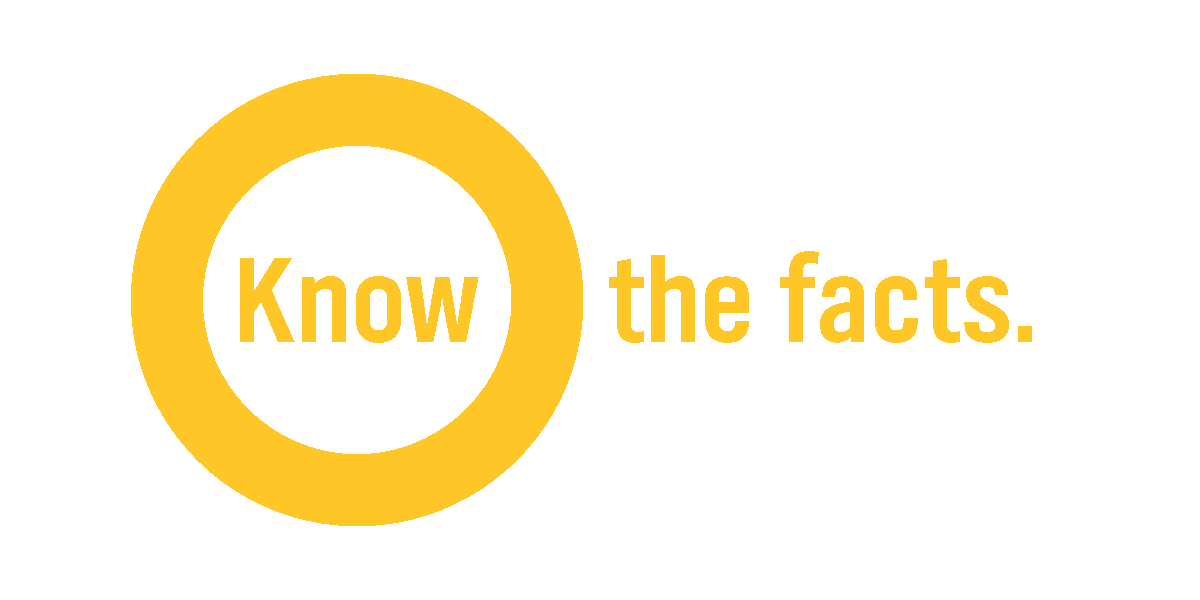 #KnowTheOFacts
[Speaker Notes: So, what can you do to reduce the stigma around Opioid Use Disorder? 

Language is powerful – especially when talking about addictions. 

Stigmatizing language perpetuates negative perceptions around Opioid Use Disorder.

By using “Person First” language – we focus on the person NOT the disorder.]
Language matters
SAY THIS			                 	NOT THIS
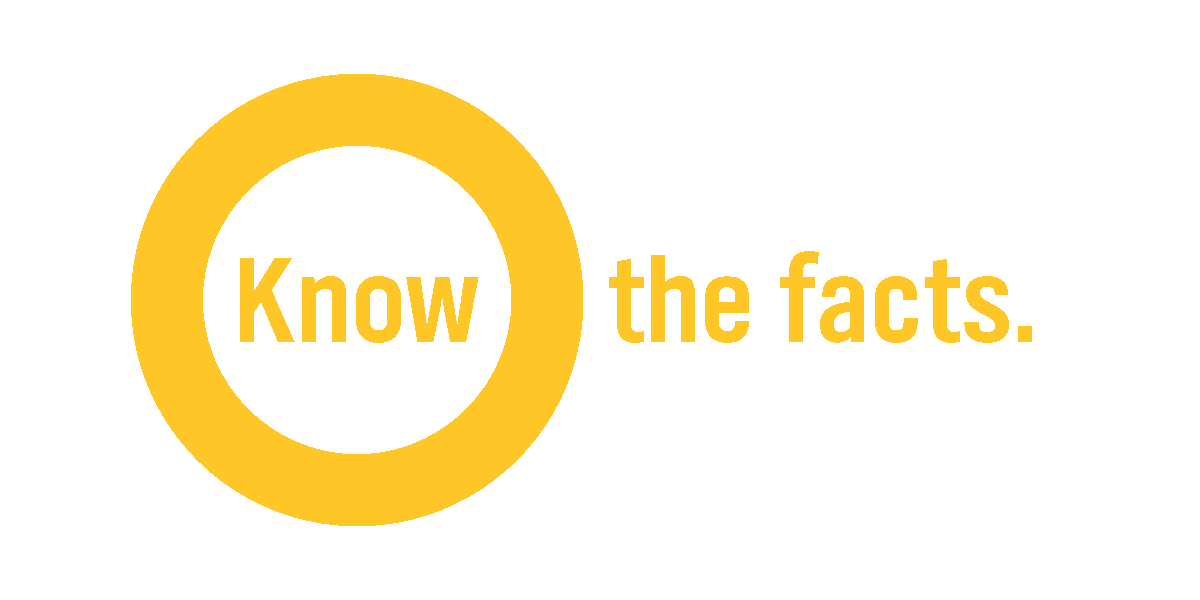 #KnowTheOFacts
[Speaker Notes: For example, we should say This instead of …]
Language matters
SAY THIS				NOT THIS
Sources: Office of National Drug Control Policy, Changing the Language of Addiction., 01/09/17.
National Council for Behavioral Health, Language Matters, September 2015.
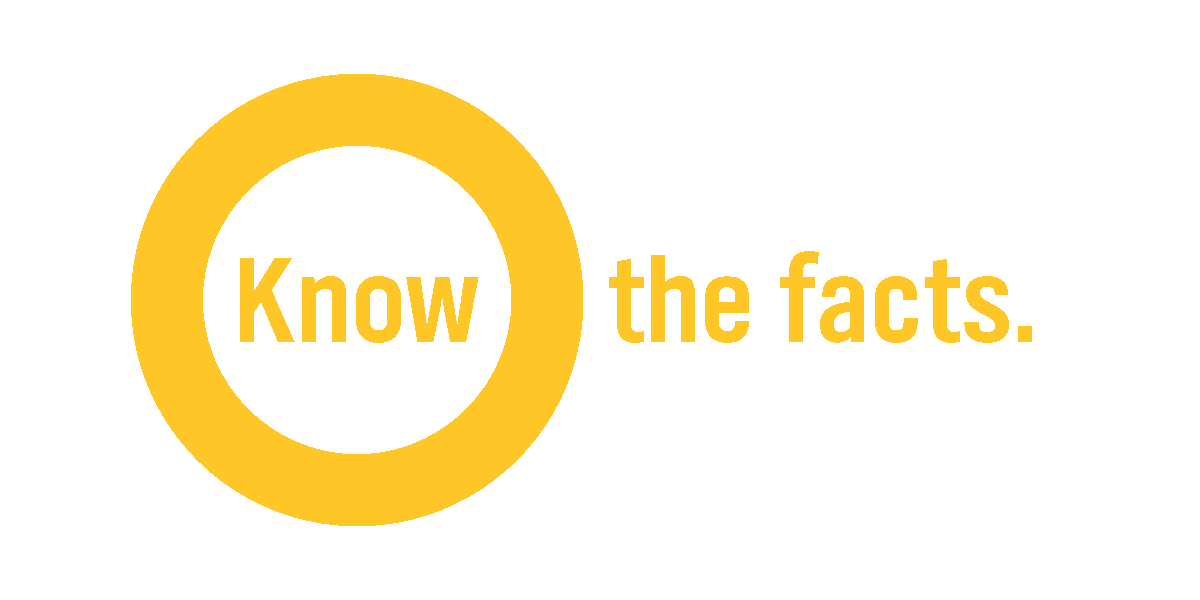 #KnowTheOFacts
Great percentage of comorbid & concurrent use disorders:
Behavioral Health Disorders
Depression
Anxiety
Schizophrenia
Biomedical Conditions
Diabetes
Hypertension
Cancer
Using multiple substances such as alcohol, cocaine, meth, and cannabis.
Key Points of What We Found
What We Found
Conversation style

Built rapport

Avoided stigma affirming statements

Allowed the client to educate the counselor
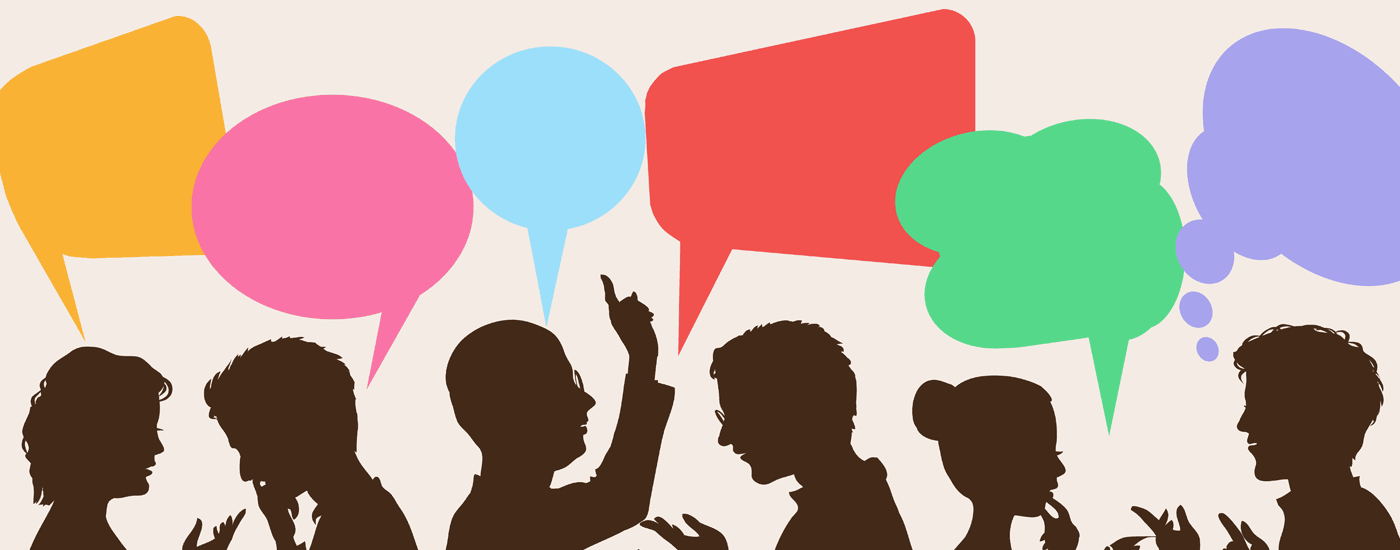 Questions & Comments?
References
Center for Substance Abuse Treatment, 2014

Eylem, O., de Wit, L., van Straten, A. et al. (2020).   Stigma for Common Mental Disorders in Racial Minorities and Majorities a Systematic Review and Meta-Analysis. BMC Public Health 20, 879 (2020). https://doi.org/10.1186/s12889-020-08964-3

(Kim, 2017; Guerrero, 2017; Center for Substance Abuse Treatment, 2014)

 
Lo, C. C., & Cheng, T. C. (2012). Discrimination’s role in minority groups’ rates of substance-use disorder. The American Journal on Addictions, 21(2), 150–156. https://doi.org/10.1111/j.1521-0391.2011.00205.x

Office of National Drug Control Policy, Changing the Language of Addiction., 01/09/17.
National Council for Behavioral Health, Language Matters, September 2015. 

www.samhsa.gov